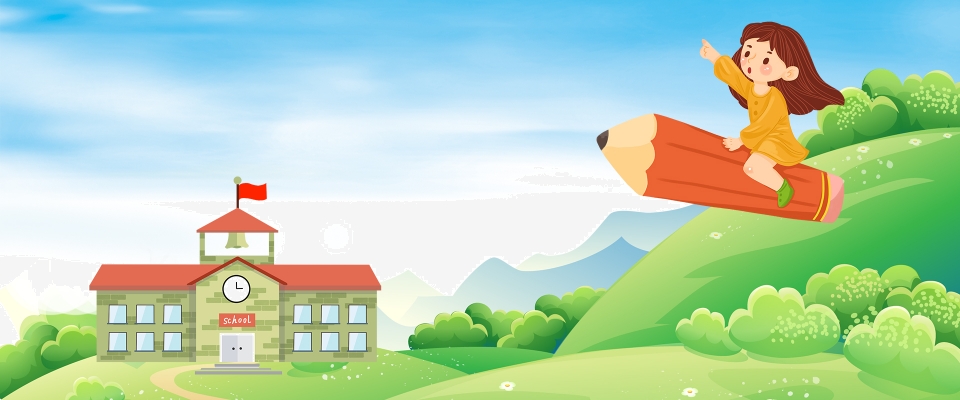 Kết nối tri thức với cuộc sống
TIẾNG VIỆT 
1
Bµi
¤N TËP
      Vµ KÓ CHUYÖN
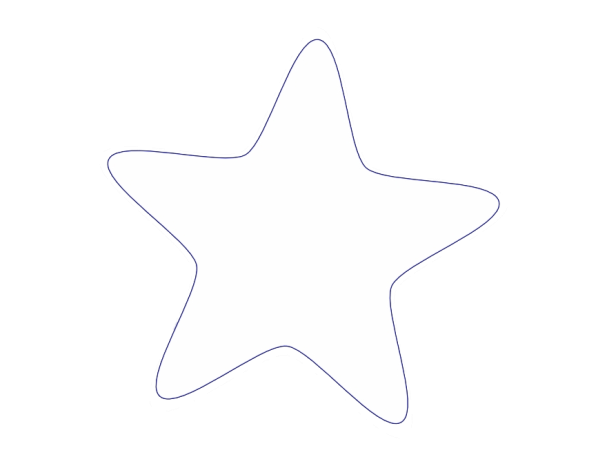 40
TIẾT 1
Khởi  động!
1
§äc
rôm
noàm
xoùm
keõm
sim
neâm
chuøm
tai
haõy
ñaáy
hoûi
hoäi
khôi
choùi loïi
chuùm chím
gioù noàm
ngoõ heûm
bôi loäi
eâm ñeàm
caøy caáy
sôùm toái
lom khom
baõi boài
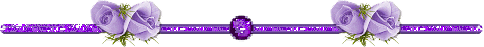 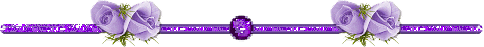 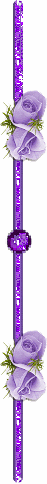 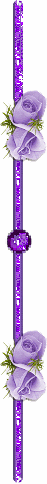 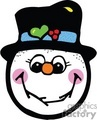 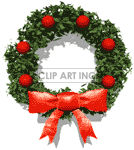 thư gi·n nhÐ!
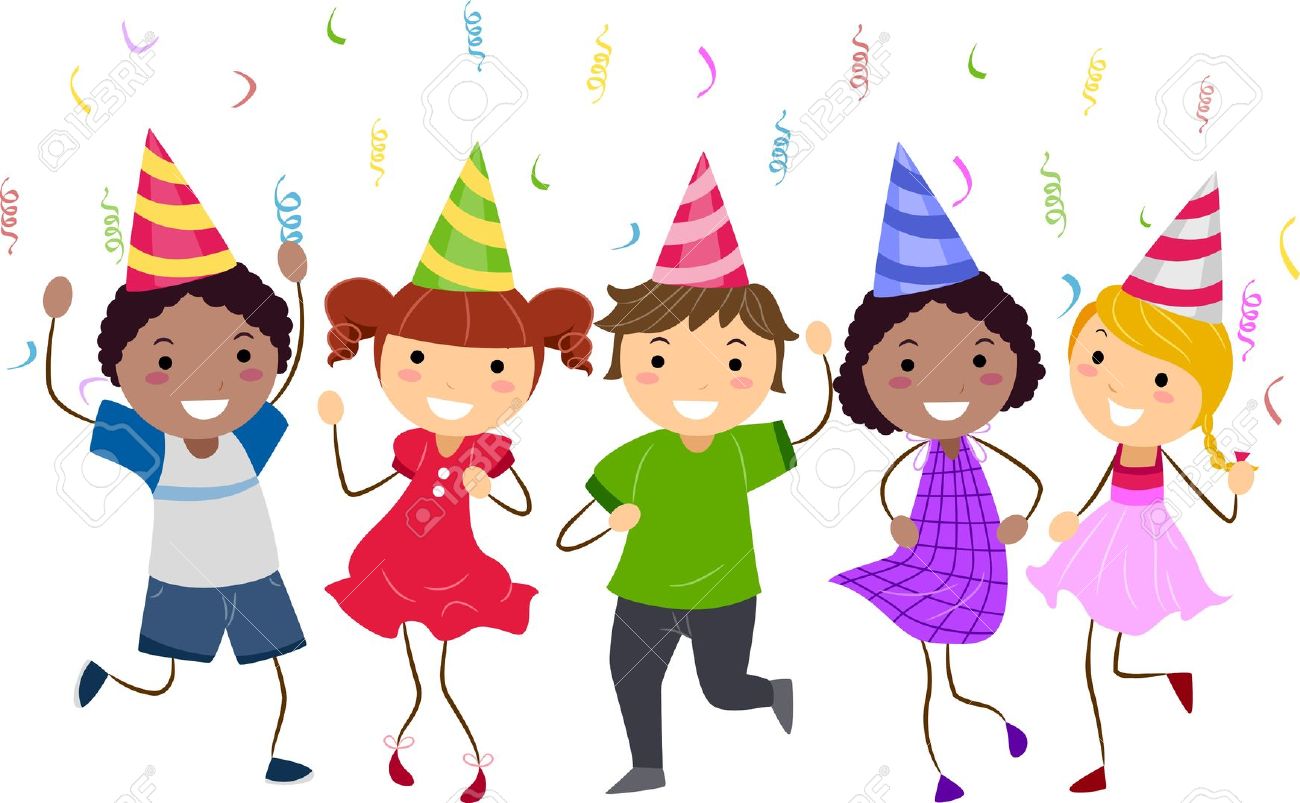 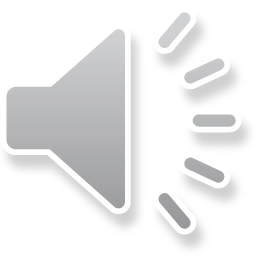 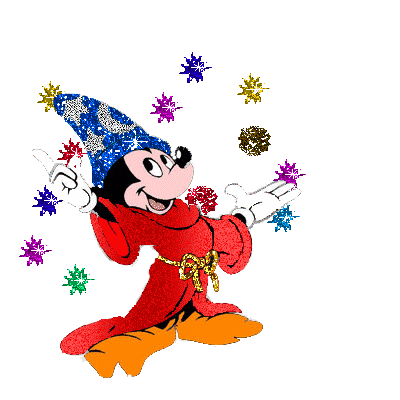 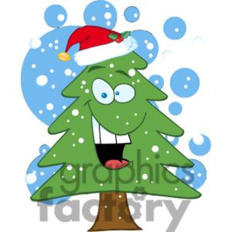 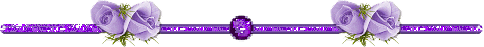 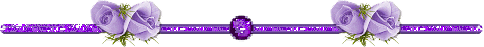 1
§äc
Nhím con ra baõi coû tìm caùi aên. Noù phaán chaán khi thaáy voâ soá quaû chín thôm ngon. Nhím voäi chaïy veà goïi baïn choàn. Caû hai quay laïi, aên ñeán no neâ.
2
ViÕt
Voi con coù voøi daøi.
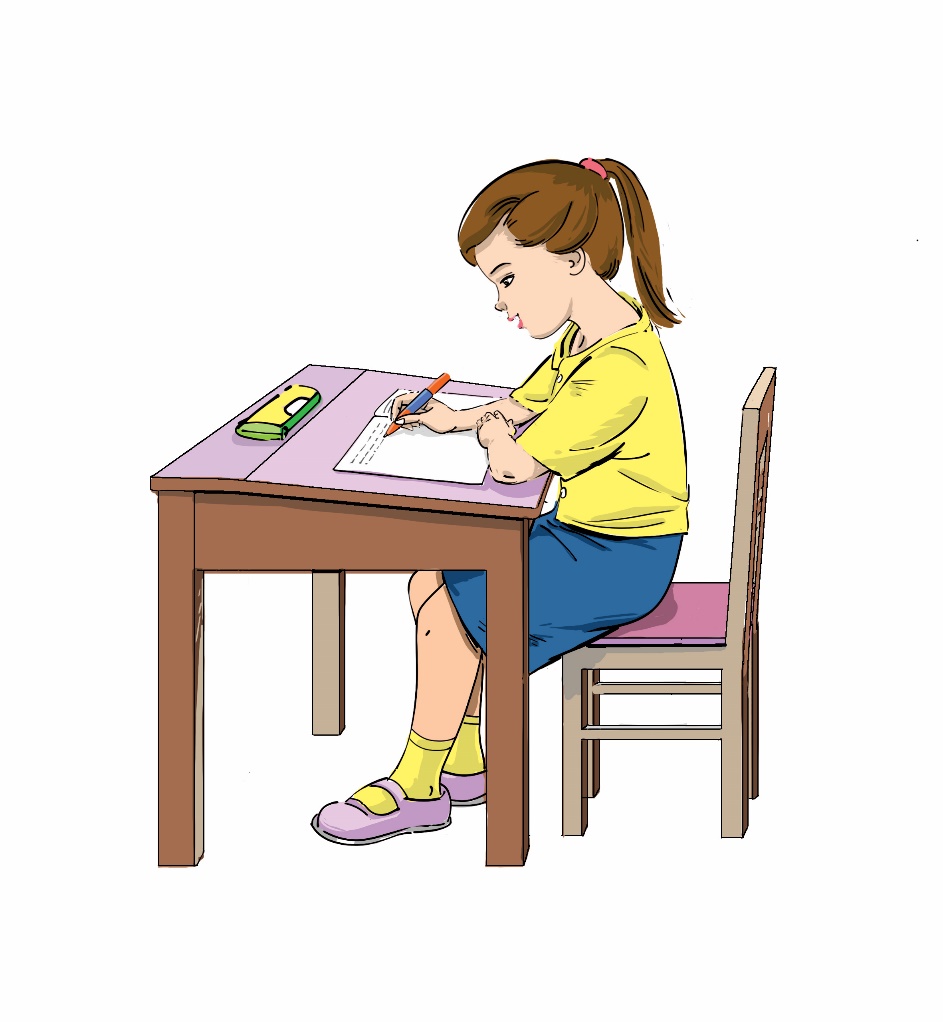 Bµi
¤N TËP
      Vµ KÓ CHUYÖN
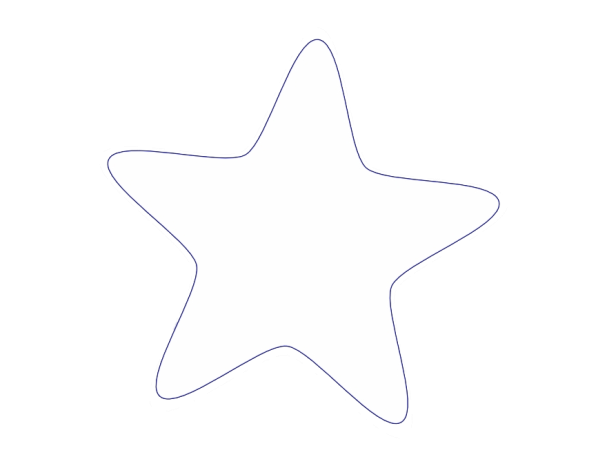 40
TIẾT 2
3
KÓ chuyÖn
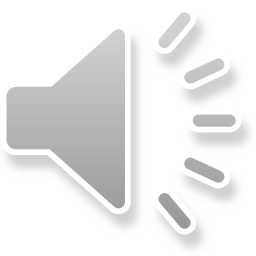 Hai ngöôøi baïn vaø con gaáu
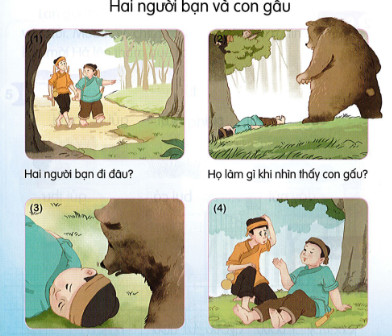 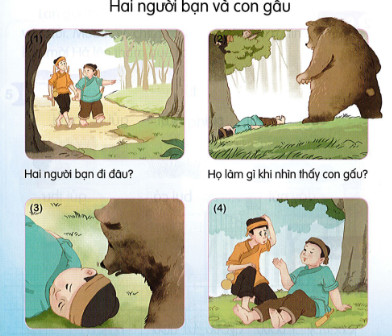 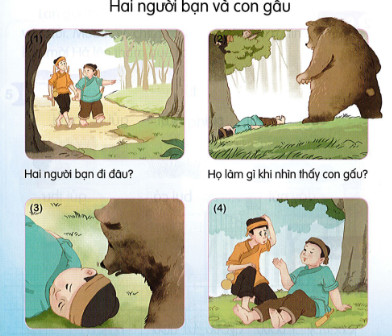 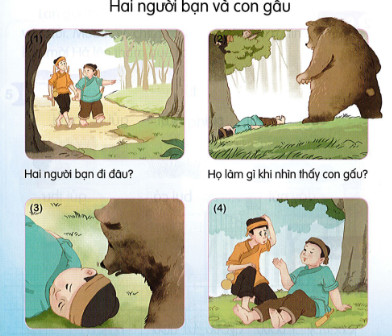 3
KÓ chuyÖn
Hai ngöôøi baïn vaø con gaáu
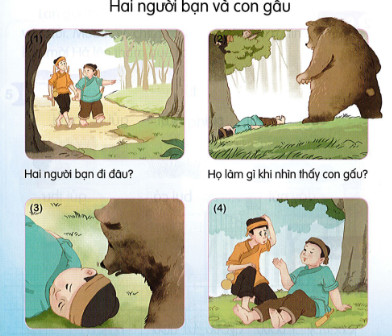 3
KÓ chuyÖn
Hai ngöôøi baïn vaø con gaáu
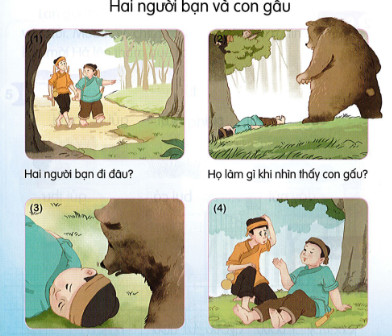 3
KÓ chuyÖn
Hai ngöôøi baïn vaø con gaáu
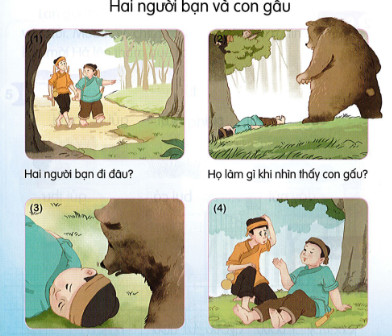 3
KÓ chuyÖn
Hai ngöôøi baïn vaø con gaáu
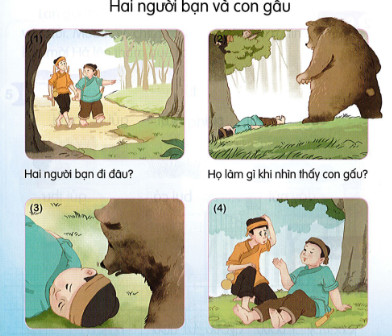 3
KÓ chuyÖn
Hai ngöôøi baïn vaø con gaáu
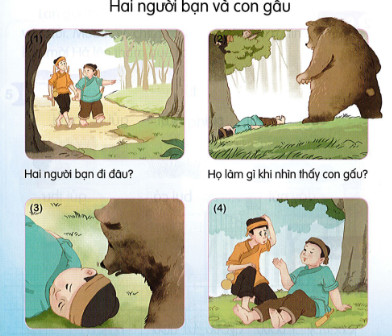 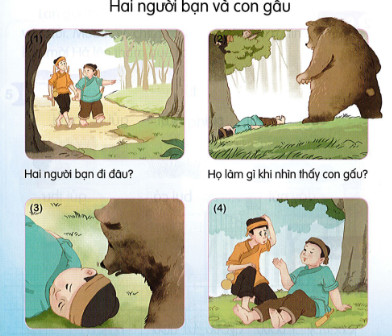 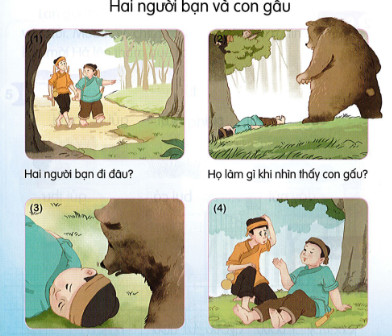 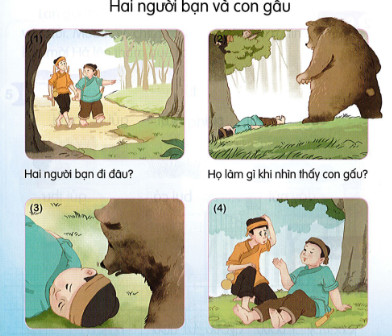 Đọc s¸ch nhÐ!
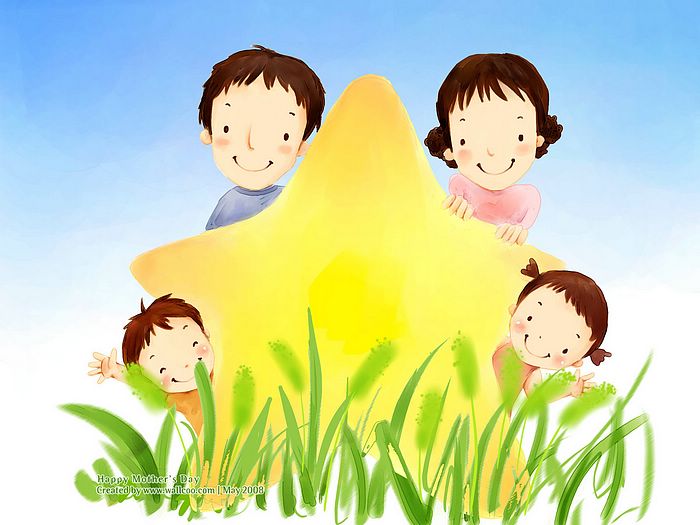 Chóc thÇy c«, c¸c con cïng 
gia đình m·i m·i 
h¹nh phóc !